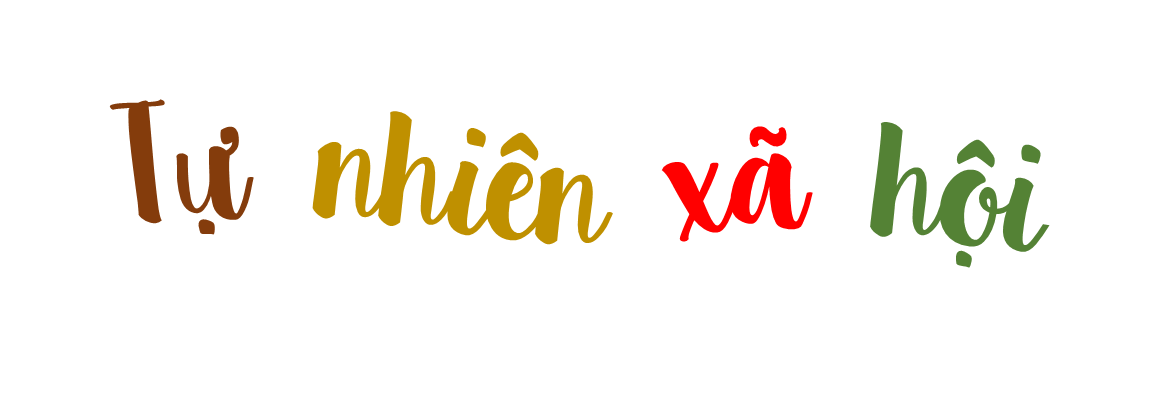 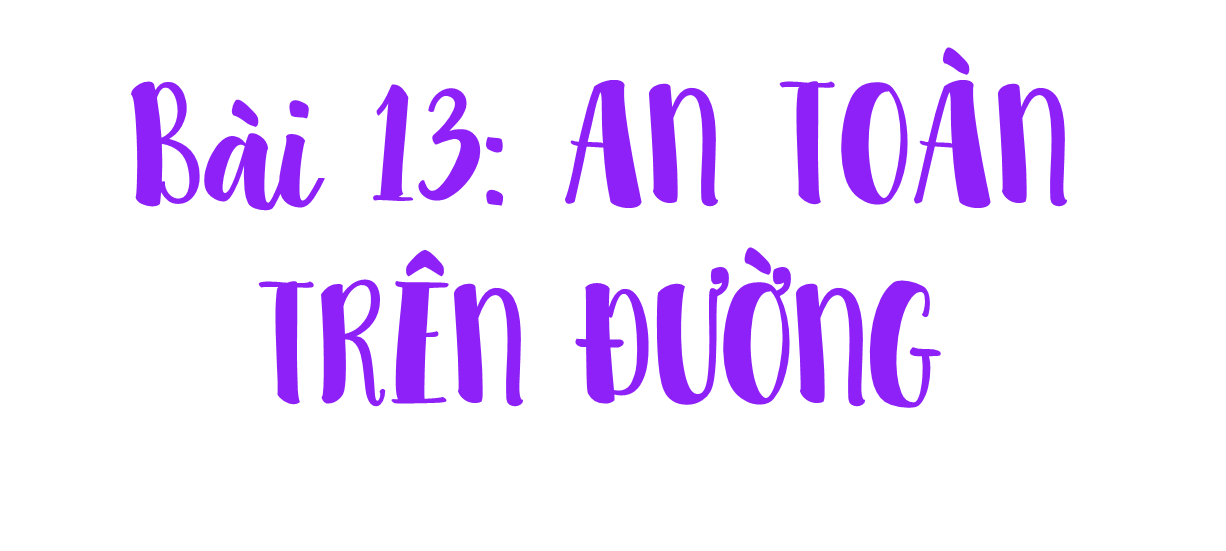 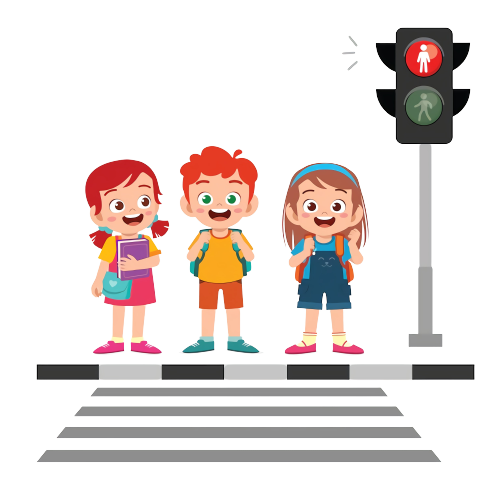 NGUYỄN
THỊ ÁI 
QUYÊN
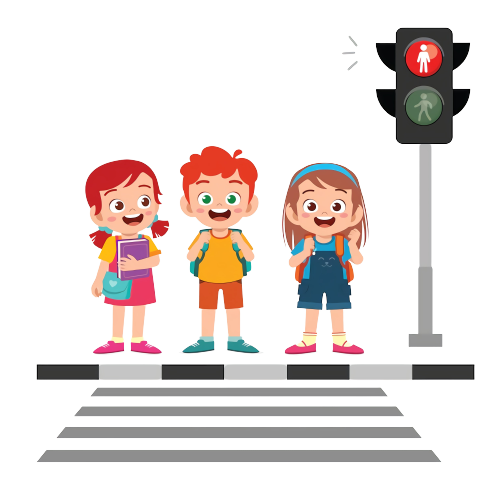 Tiết 1
NGUYỄN
THỊ ÁI 
QUYÊN
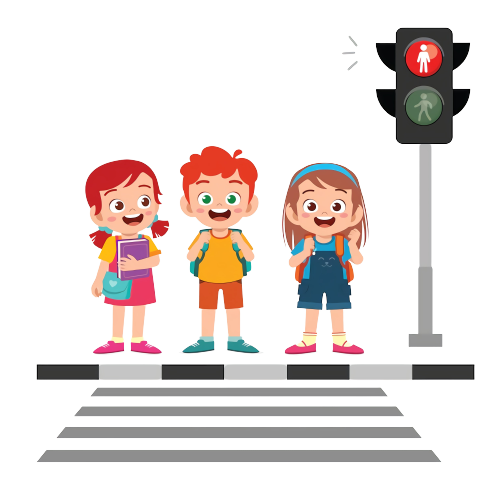 ĐỘNG
KHỞI
Trên đường đến trường em đã từng nhìn thấy những tình huống giao thông nguy hiểm nào?
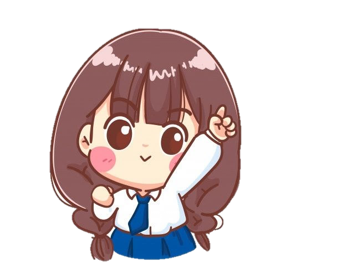 [Speaker Notes: GV click vào đáp án khung vuông (không click vào ô tròn ABCD) để hiện kết quả
Khi HS trả lời đúng, GV click vào biểu tượng hộp quà ở góc phải để HS chọn quà.
Khi HS trả lời sai, GV cho HS hát một bài hát.]
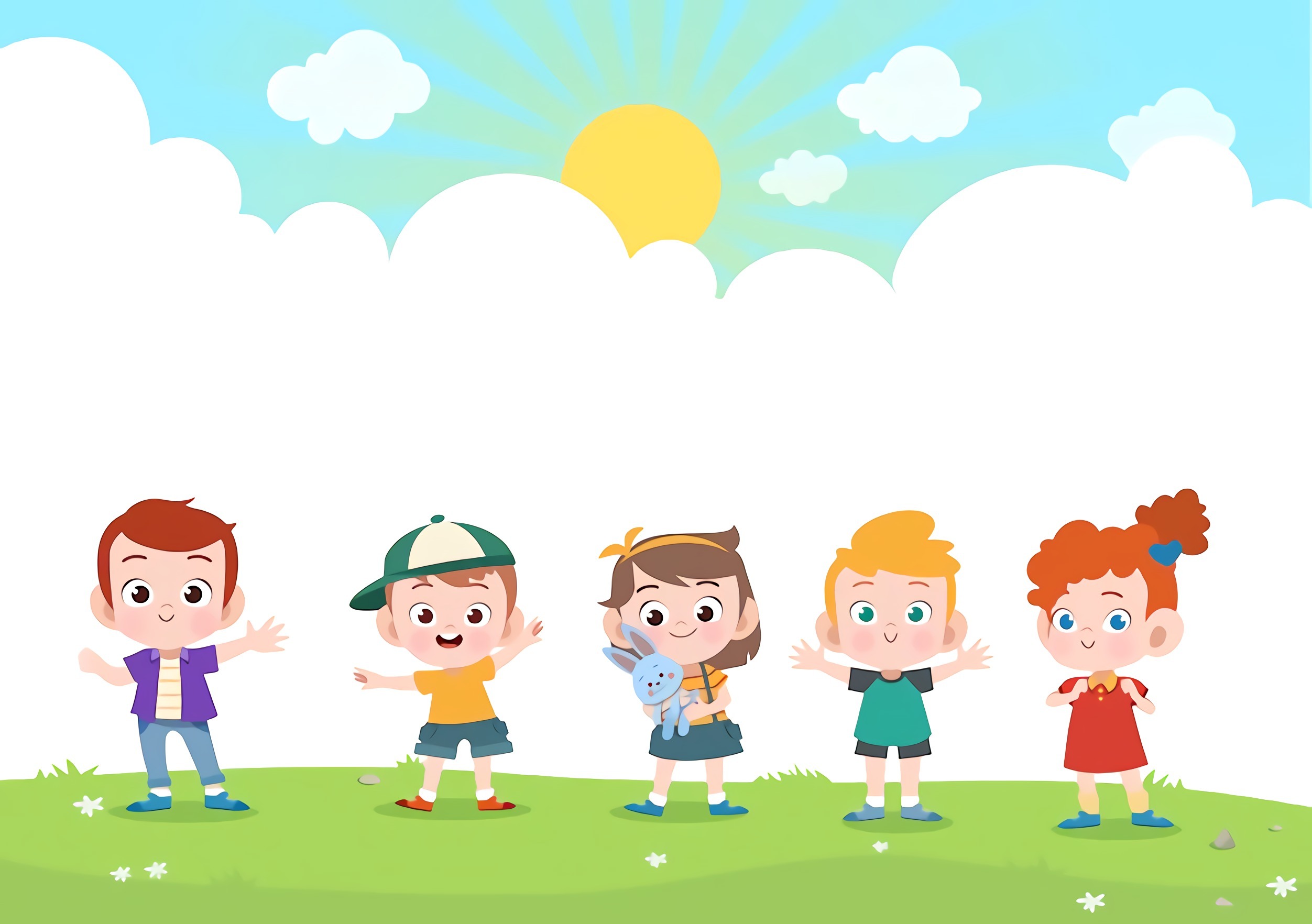 KHÁM
PHÁ
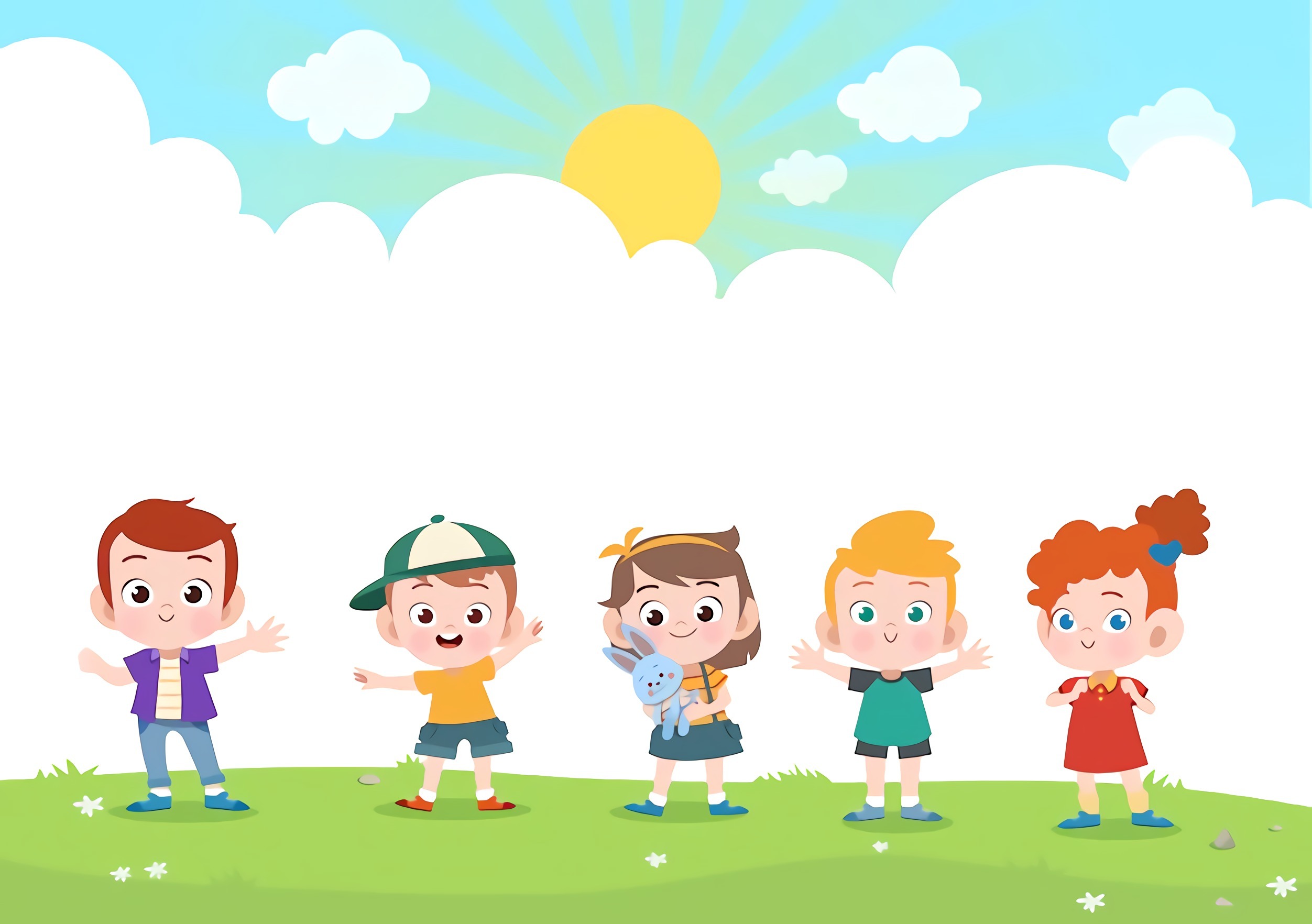 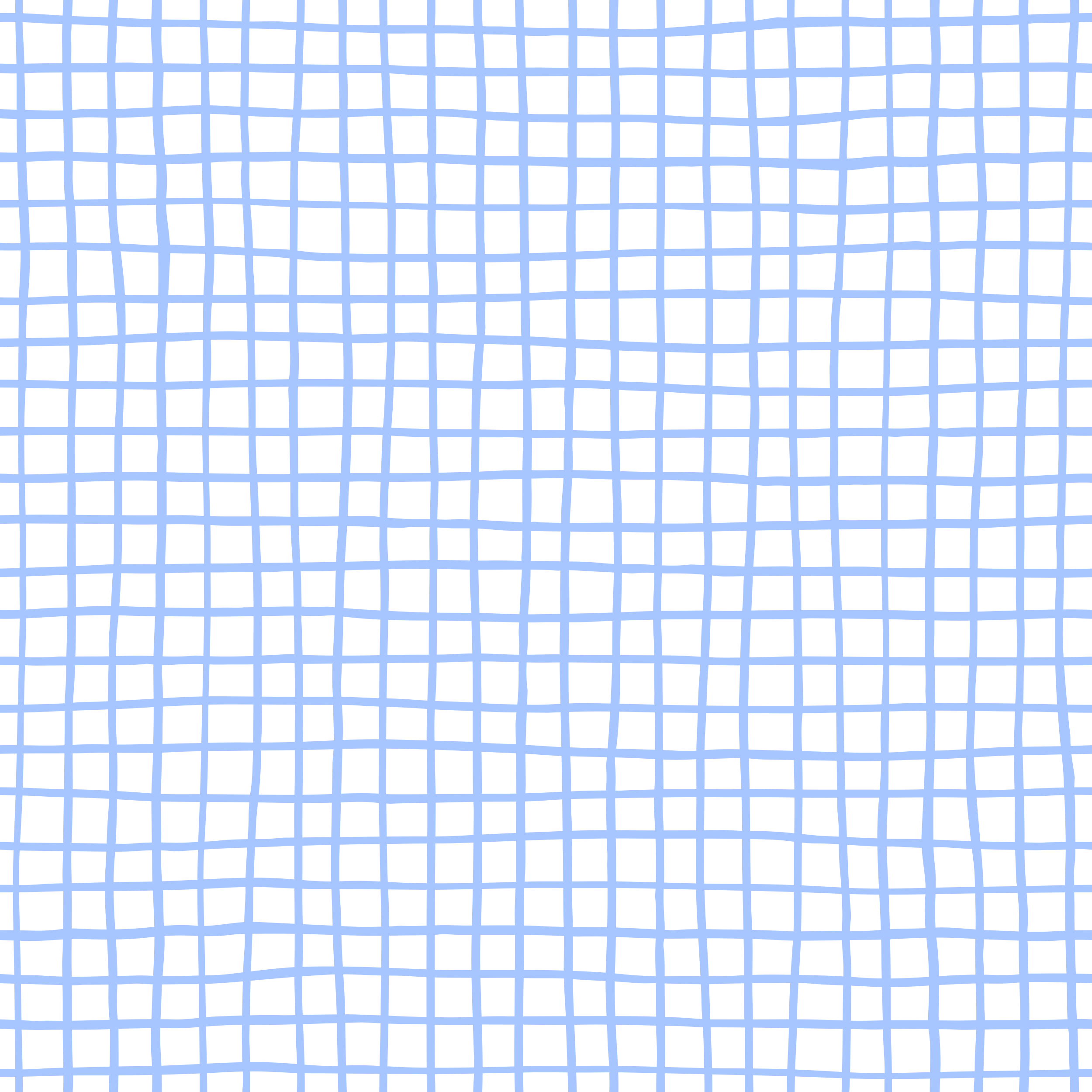 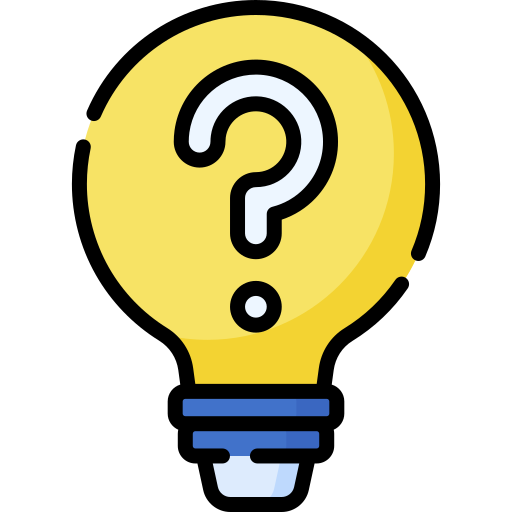 Quan sát và nêu các tình huống nguy hiểm có thể xảy ra trong mỗi hình dưới đây.
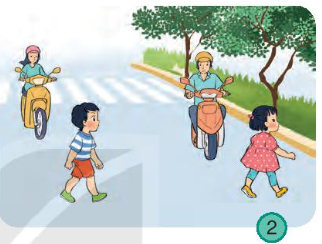 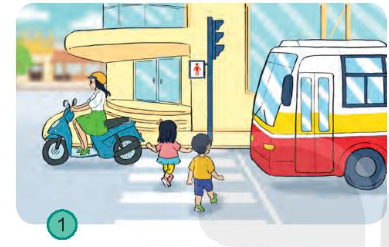 Hai bạn nhỏ đã sang đường khi đèn đỏ, dễ bị xe đâm.
Hai bạn nhỏ sang đường không đúng vạch kẻ đường và không chú ý phương tiện giao thông rất nguy hiểm
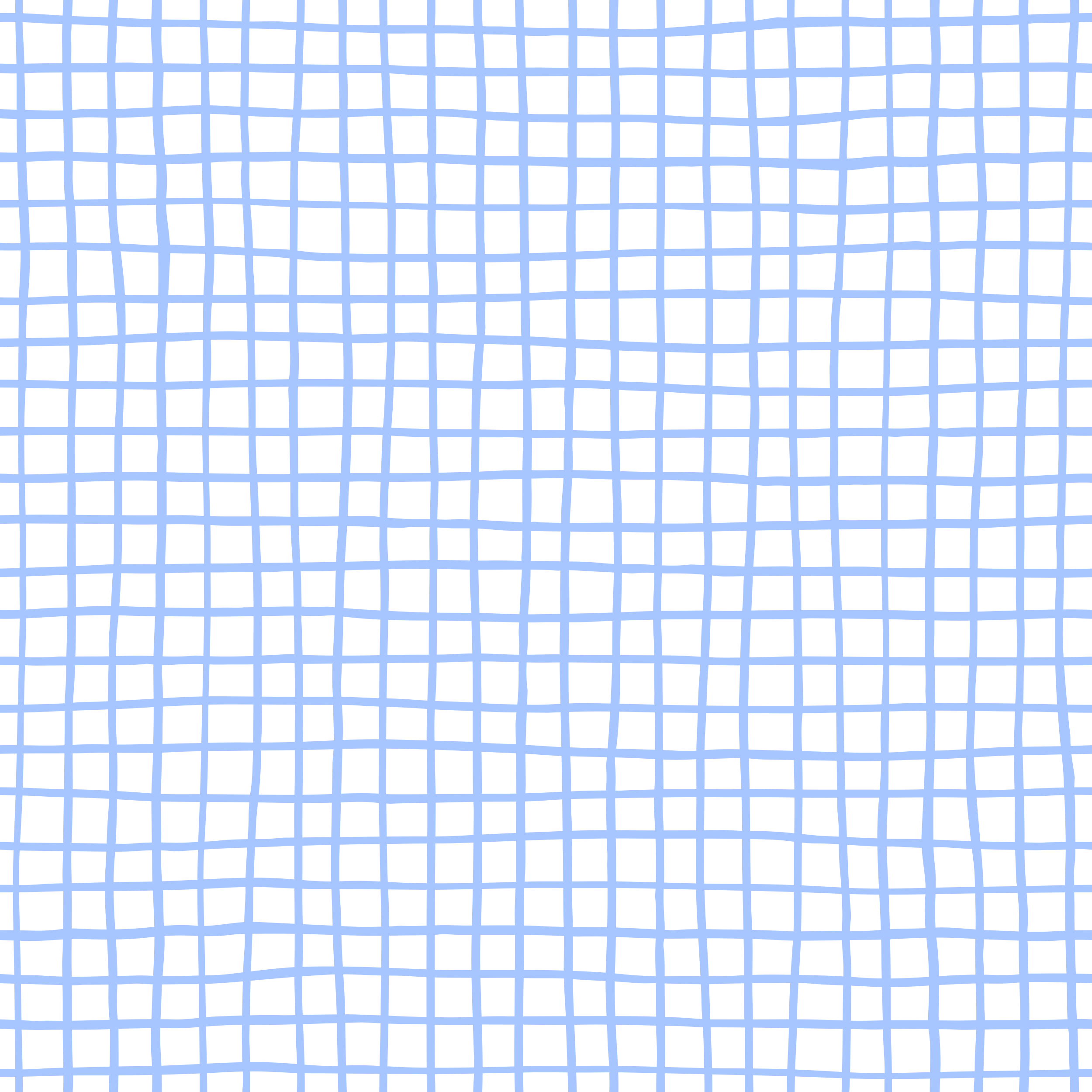 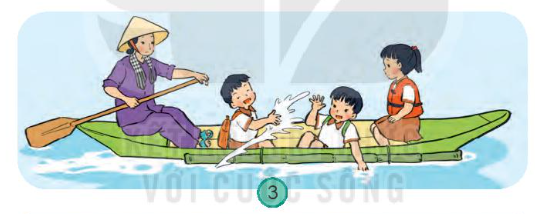 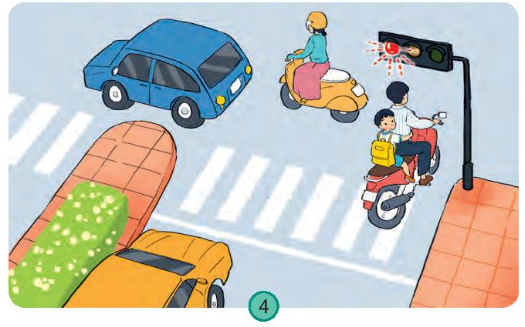 Hai bạn không mặc áo phao và đùa nghịch khi đi thuyền rất nguy hiểm.
Chiếc xe máy chở bạn nhỏ không đội mũ bảo hiểm và vượt đèn đỏ rất dễ gây tai nạn
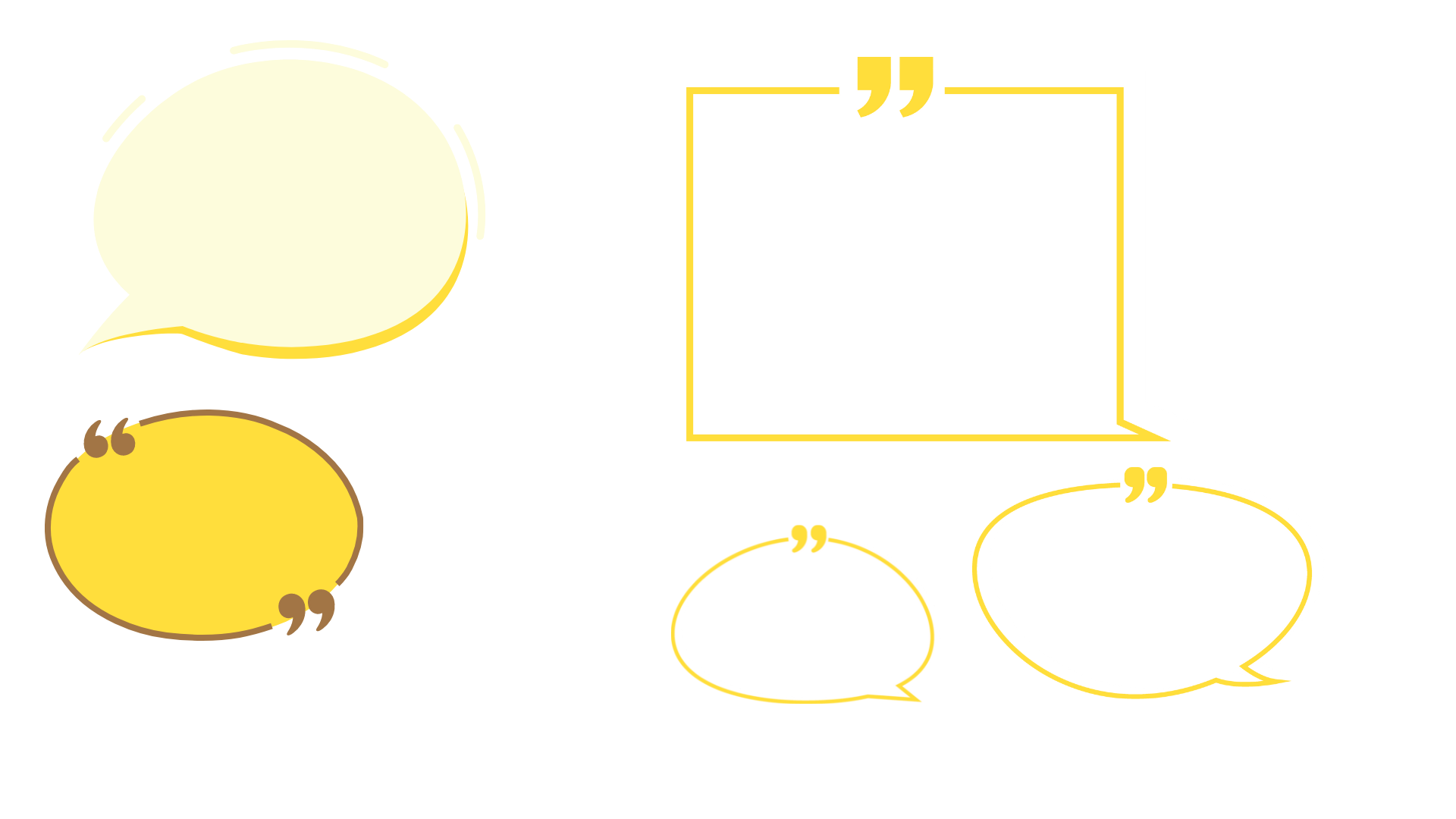 Khi tham gia giao thông hay đi trên đường phải thực hiện đúng quy định tín hiệu đèn, vạch kẻ đường dành cho người đi bộ để đảm bảo an toàn cho mình và người xung quanh.
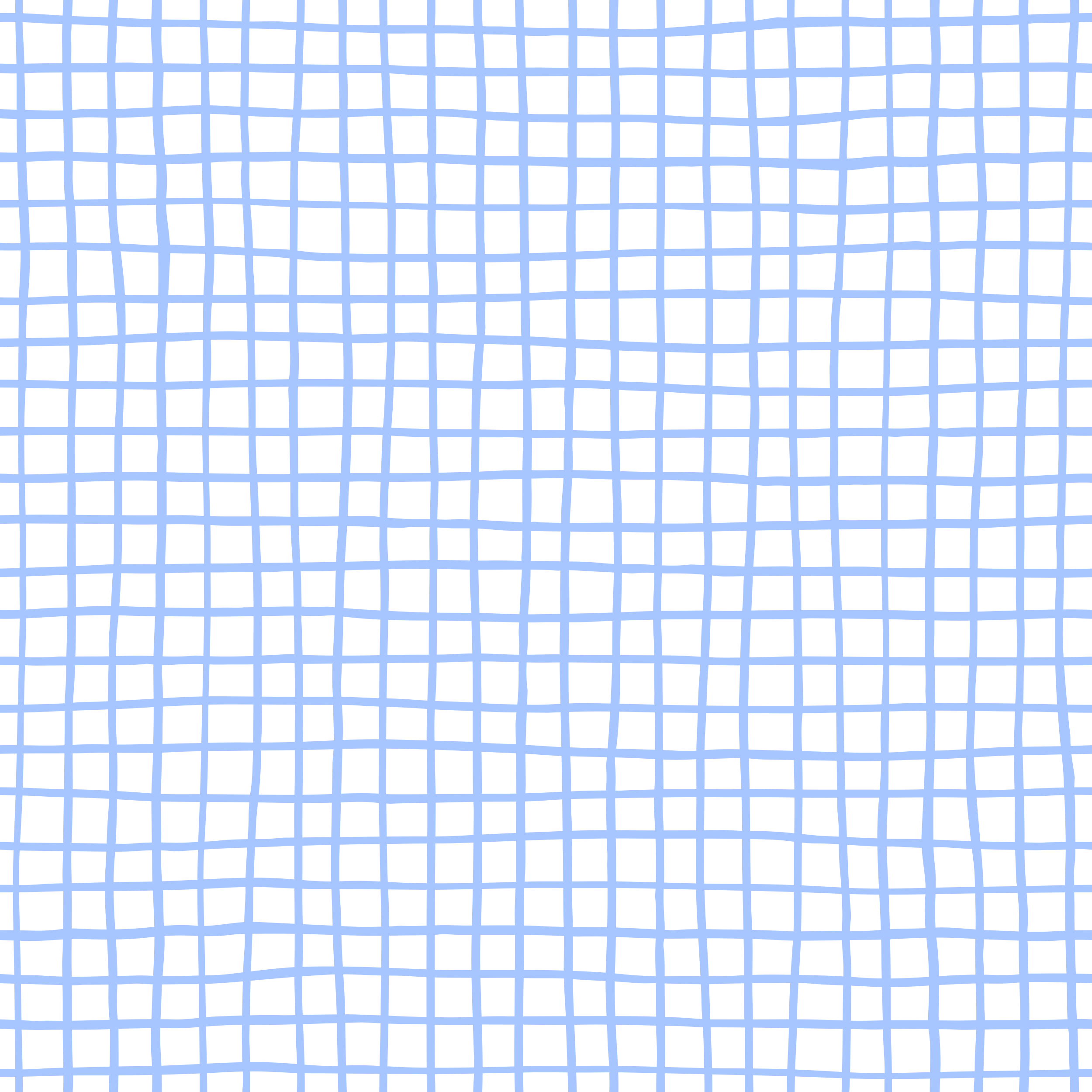 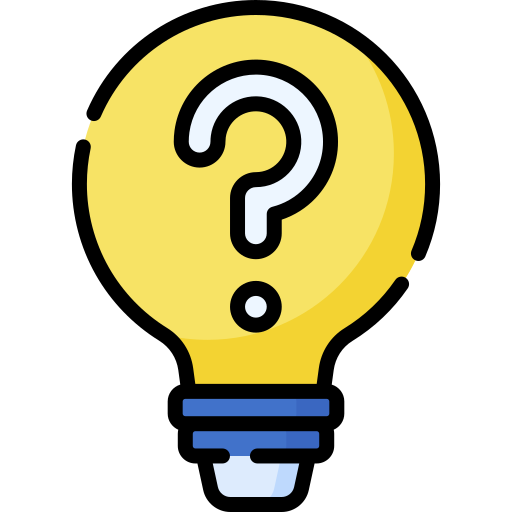 Nói tên và ý nghĩa của đèn hiệu, biển báo sau. Em phải làm gì khi gặp các biển báo đó?
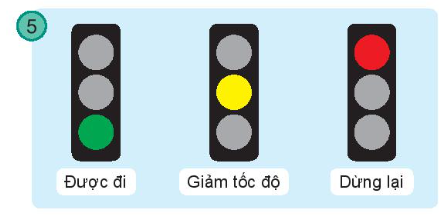 Đèn xanh
Đèn vàng
Đèn đỏ
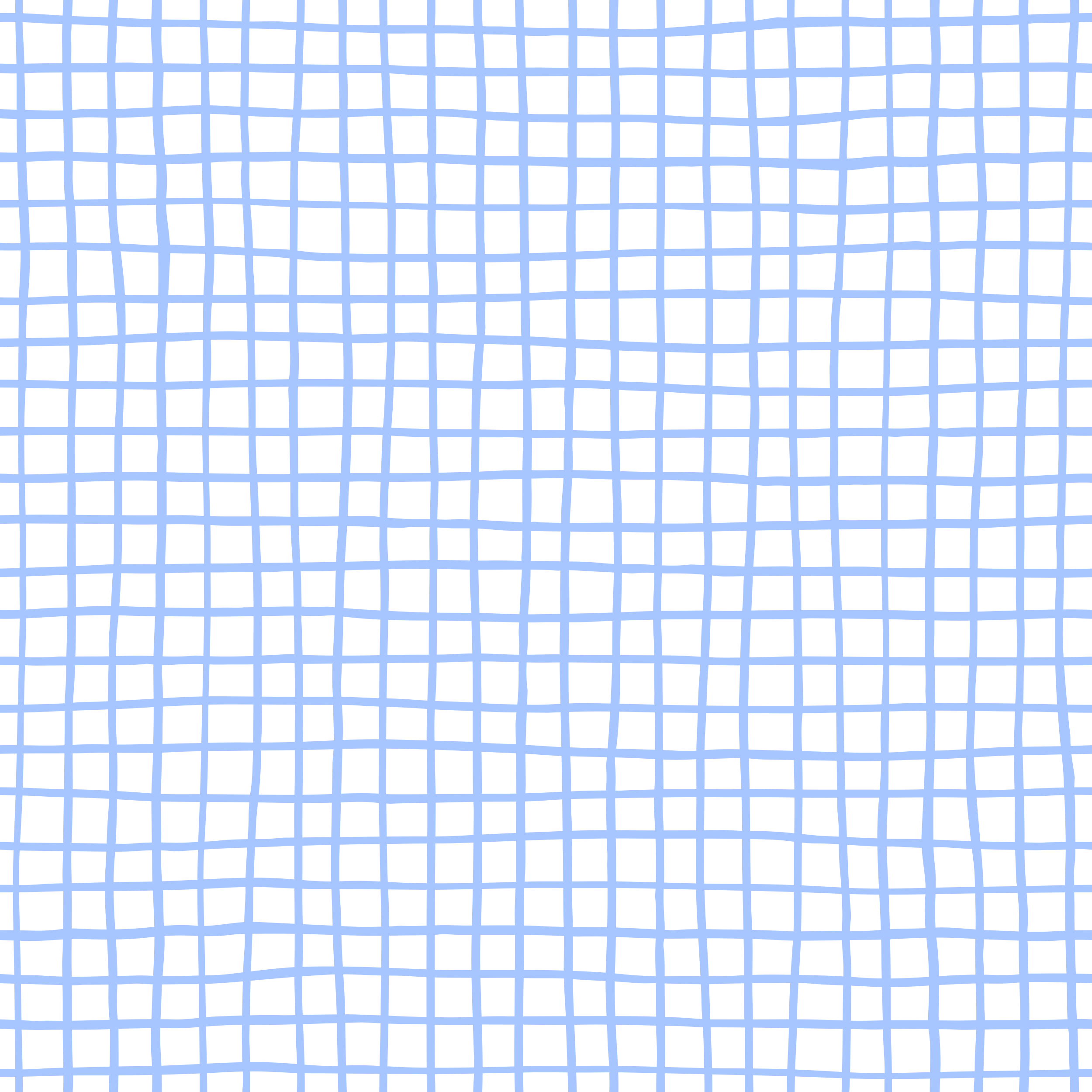 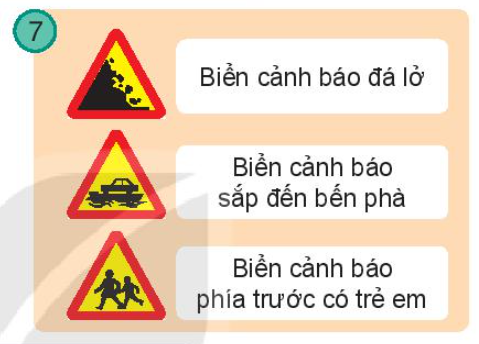 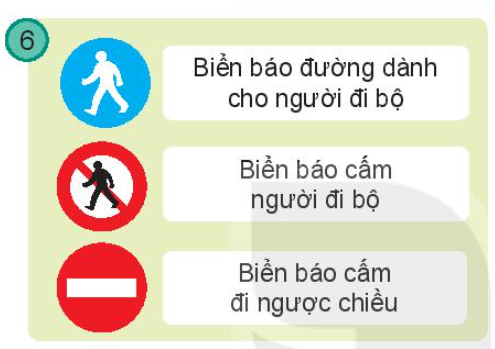 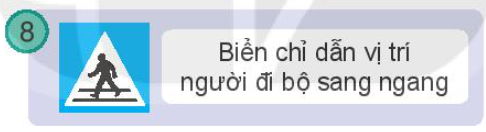 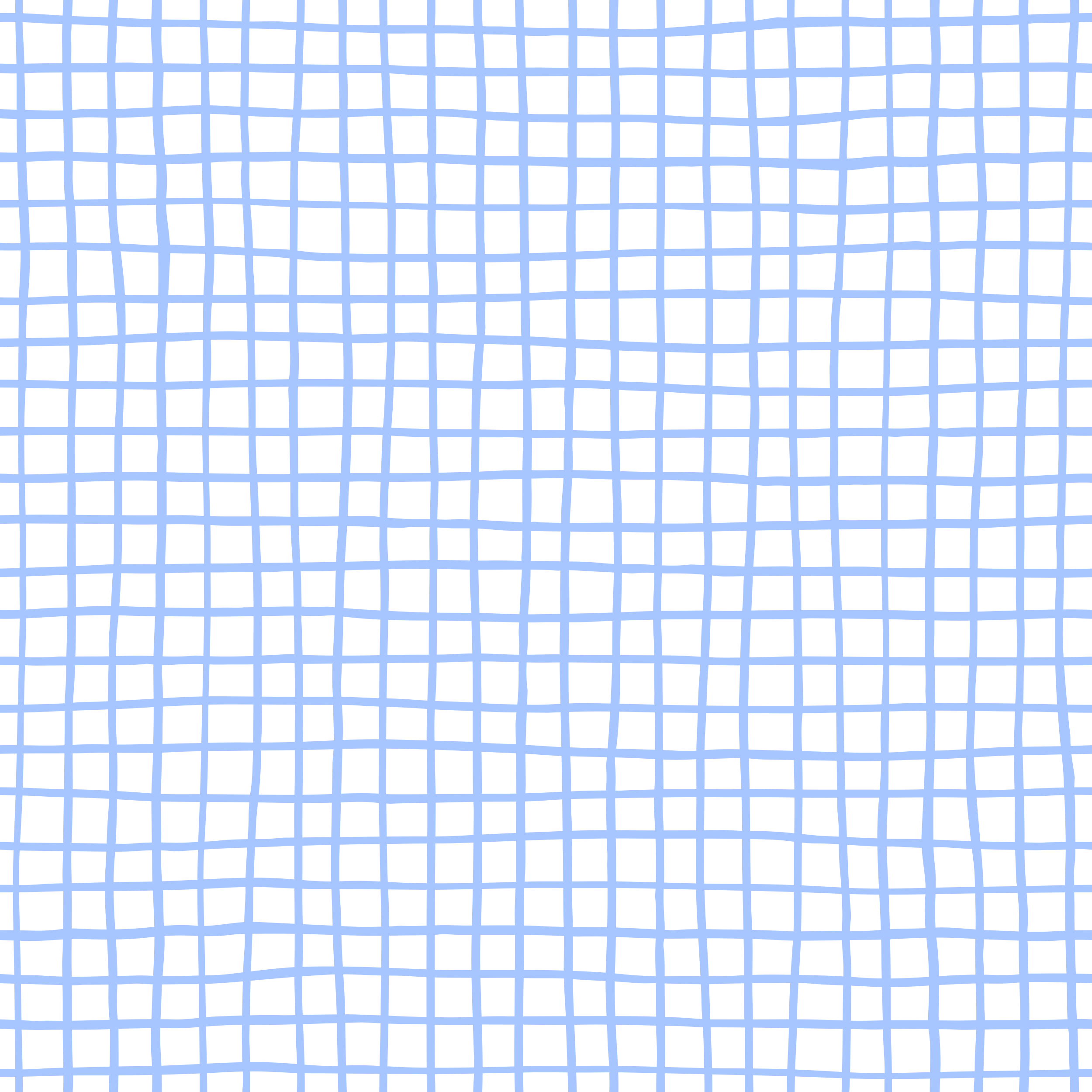 Em đồng tình hay không đồng tình với hành vi nào sau đây? Vì sao?
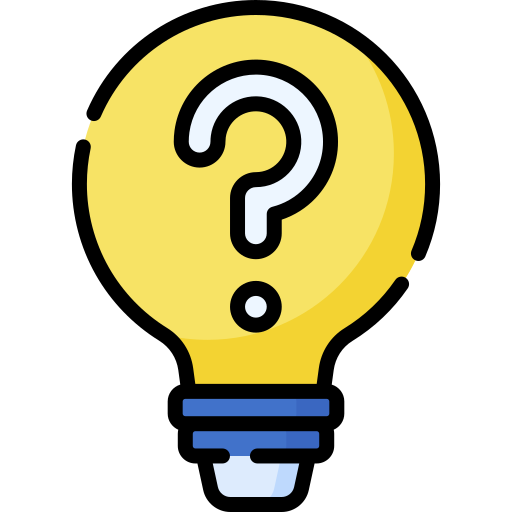 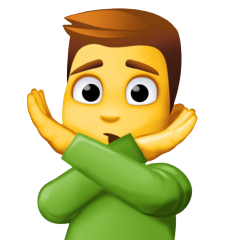 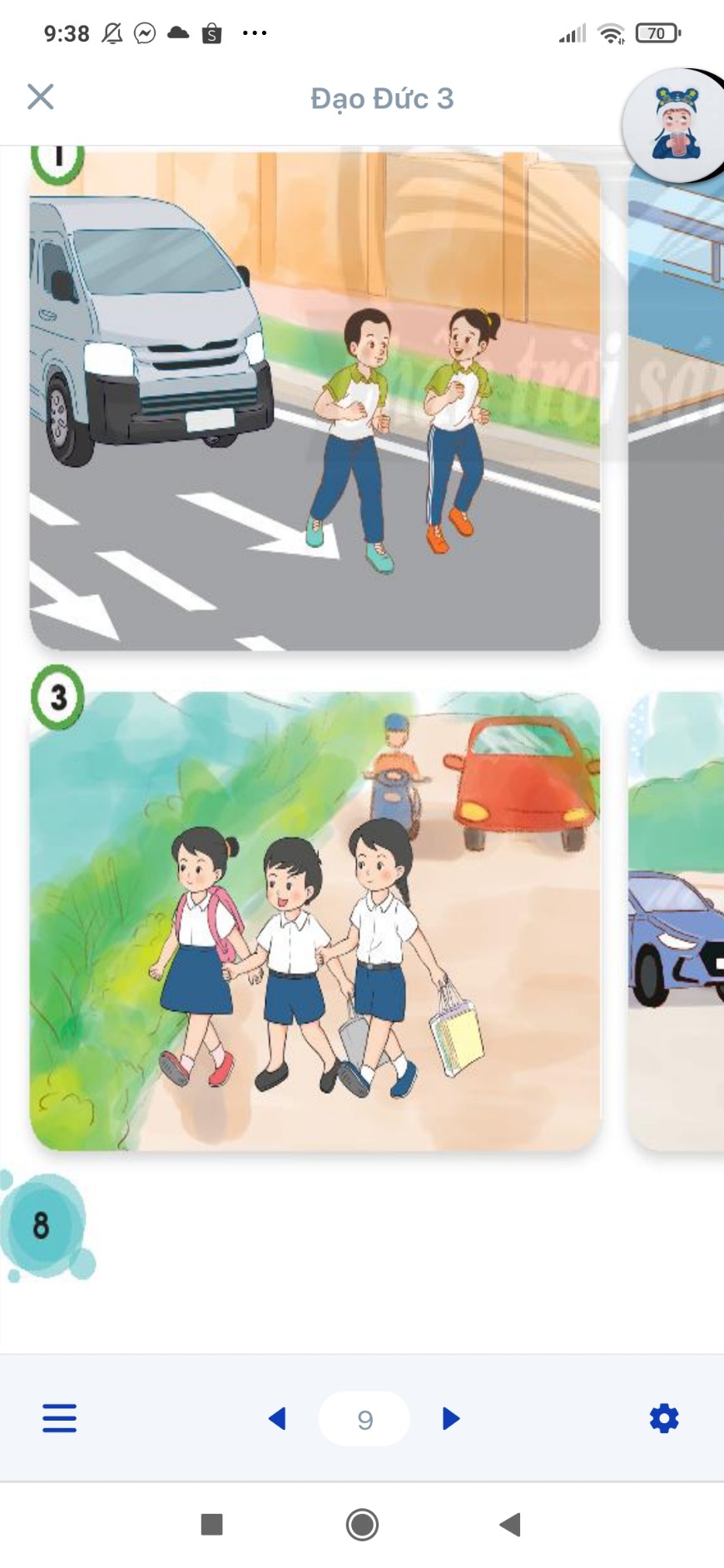 Các bạn đi bộ dàn 
hàng ngang trên đường, không đi 
sát mép đường.
Không đồng tình
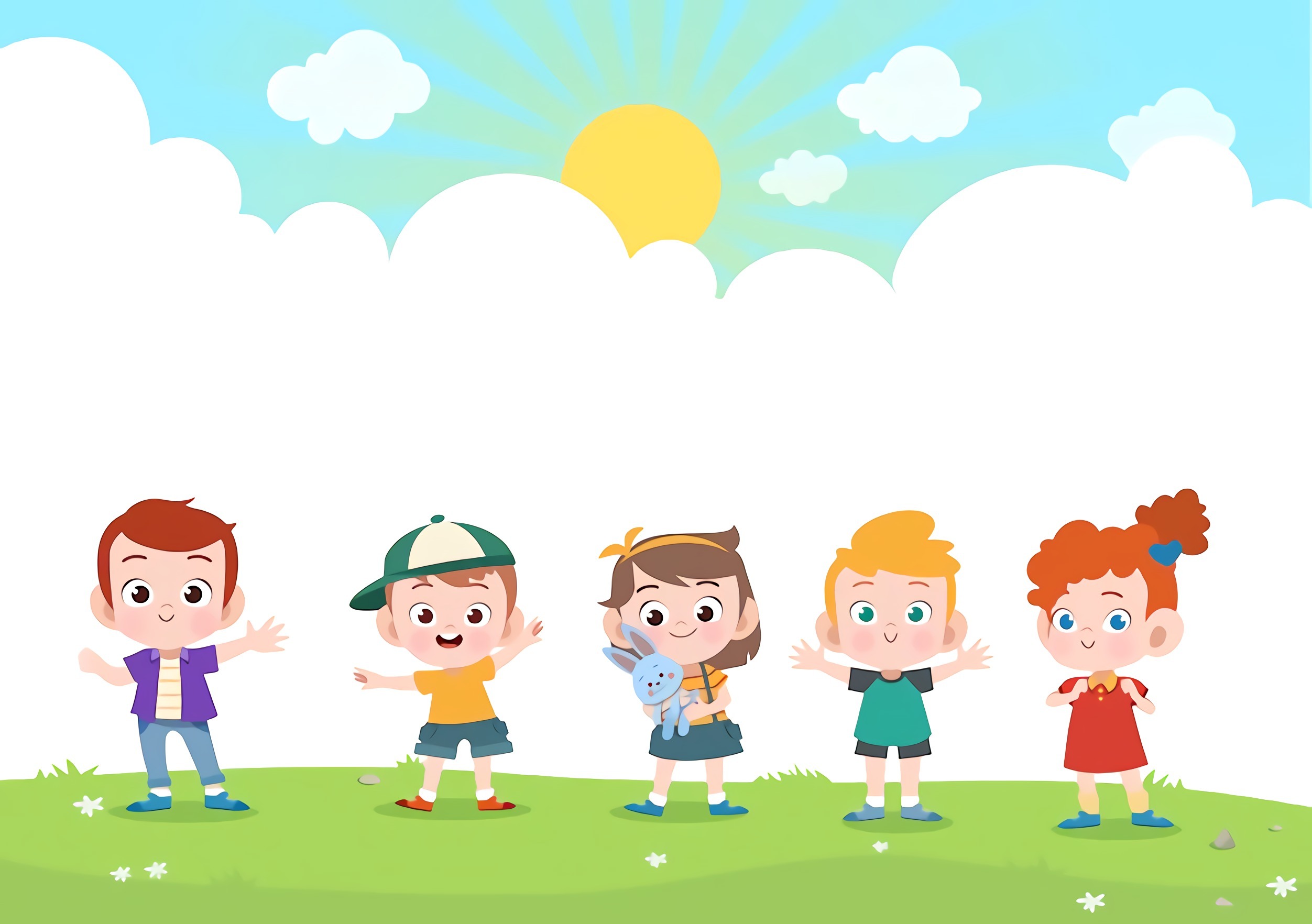 DỤNG
VẬN
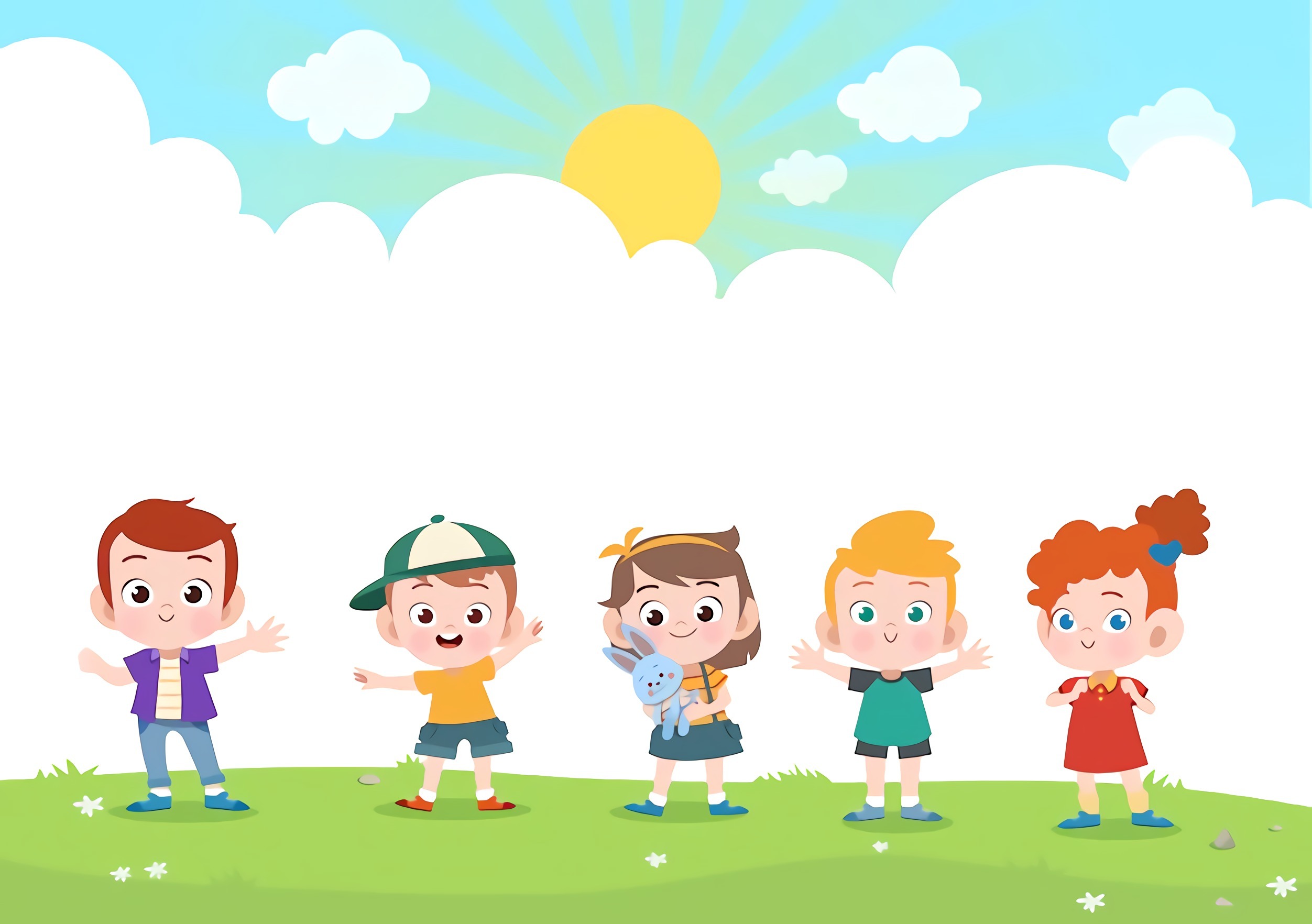 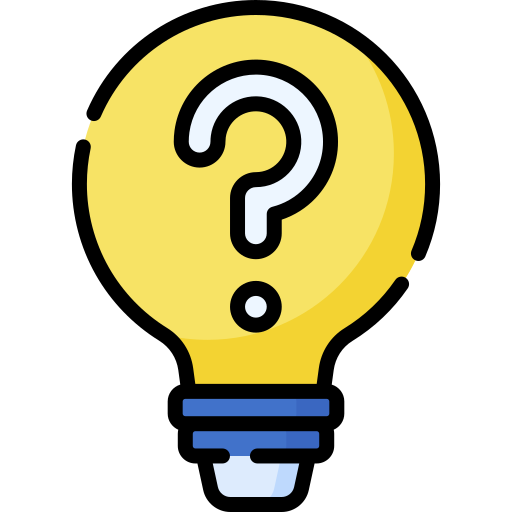 Các bạn cần lưu ý gì để đảm bảo an toàn trên đường đi học
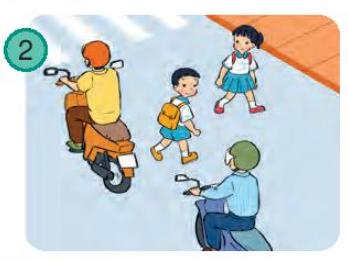 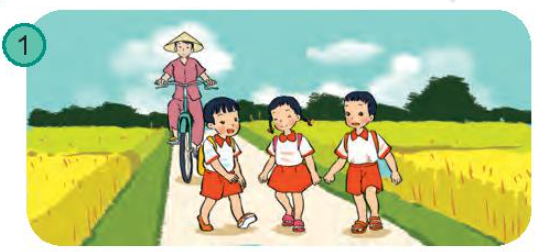 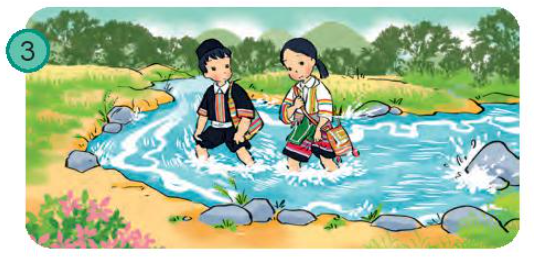 Bắt đầu
Kết thúc
TIME LIMIT: 
5 minutes
Cùng 
Thảo luận
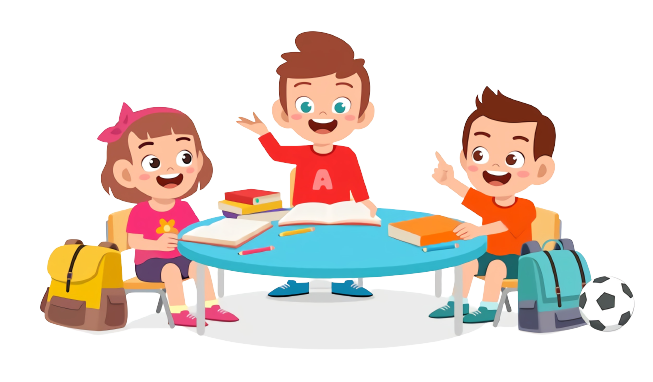 5
4
1
3
2
[Speaker Notes: GV bấm bắt đầu đồng hồ chạy, chuông reo báo hiệu kết thúc]
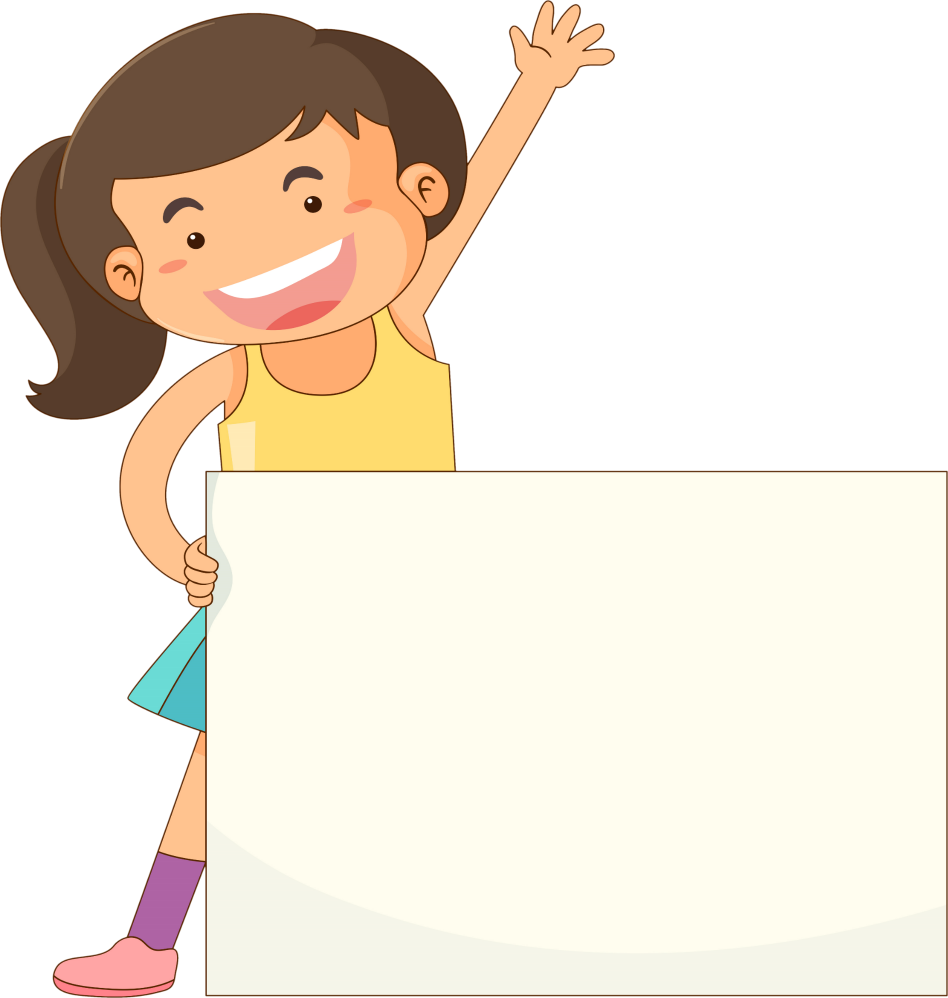 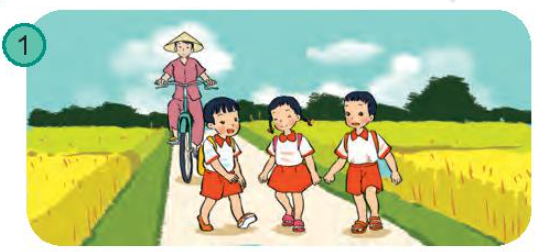 Các bạn khi đi học không nên dàn hàng ngang và đi giữa đường như vậy rất nguy hiểm.
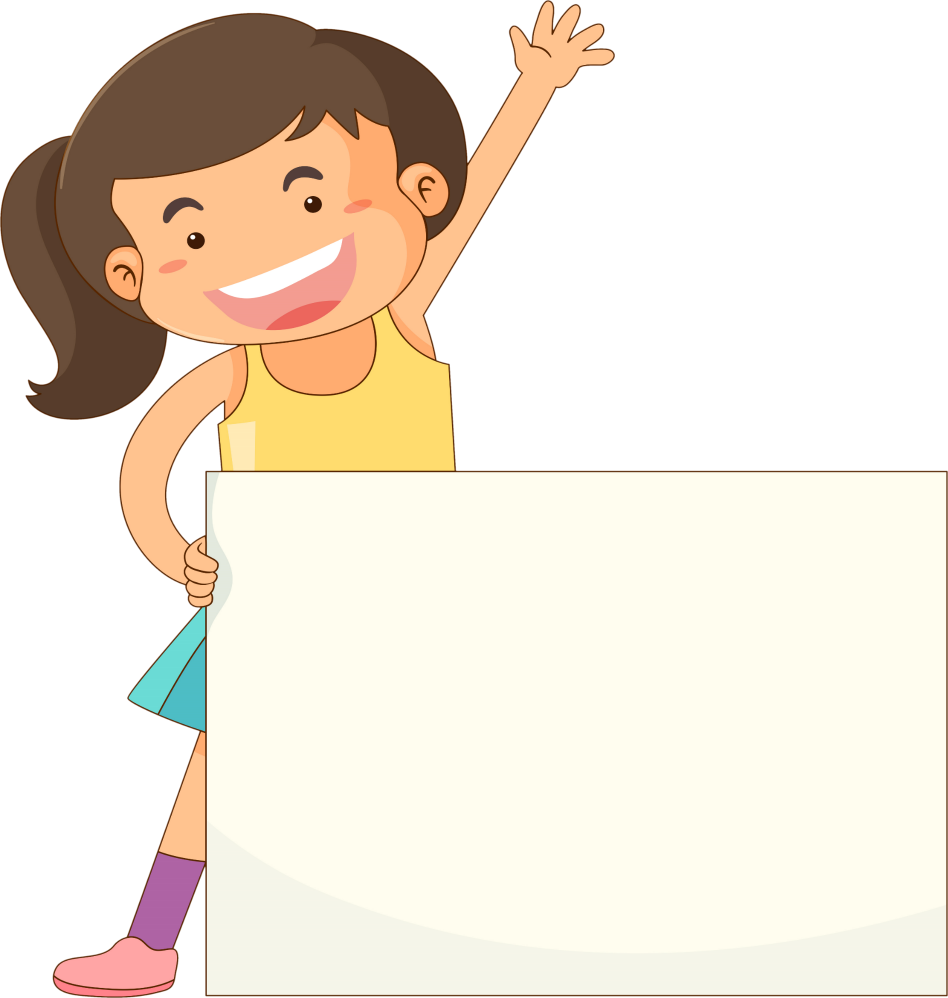 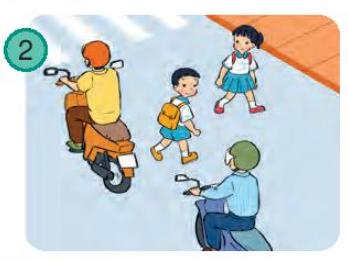 Các bạn sang đường nên chú ý quan sát các phương tiện giao thông và đi trên vạch kẻ đường dành cho người đi bộ
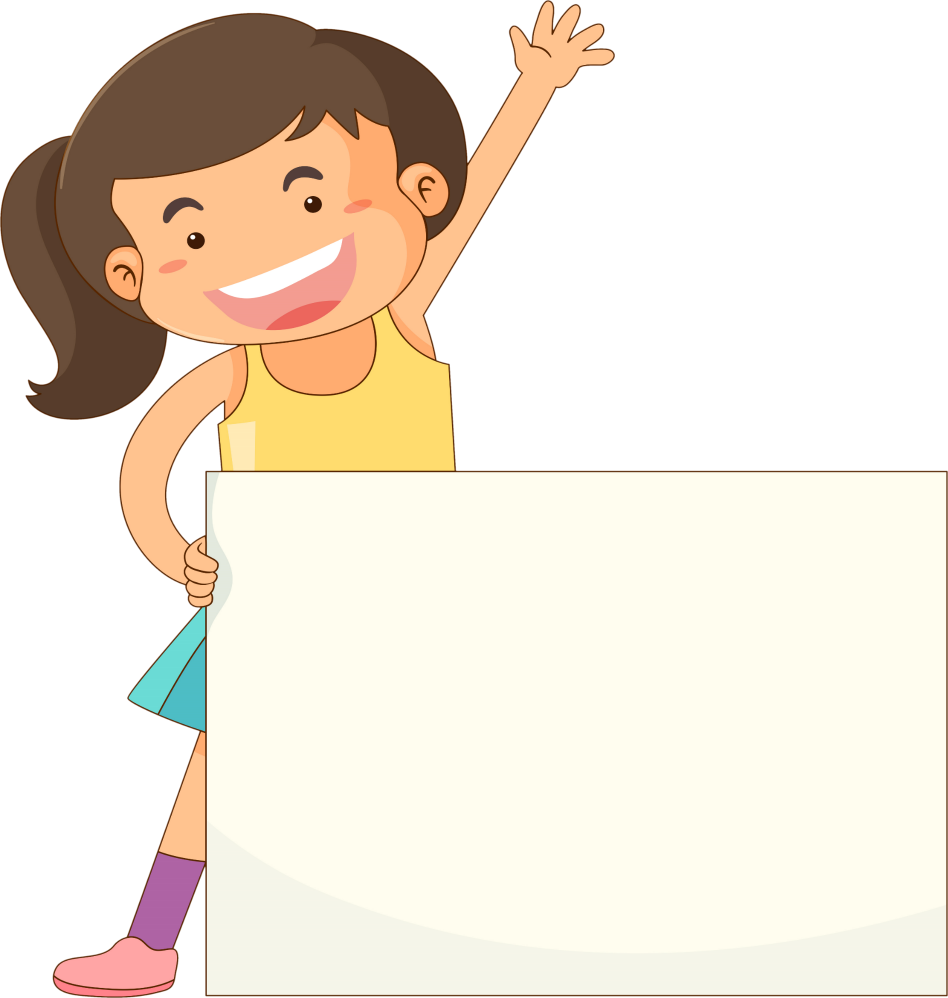 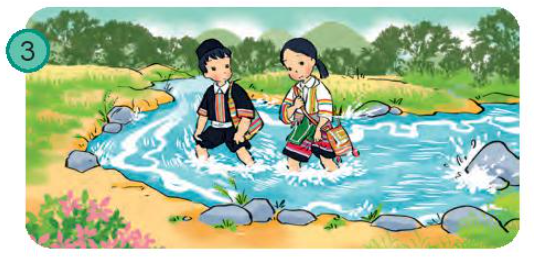 Các bạn đi học không nên lội qua suối khi nước chảy xiết và nên mặc áo phao để đảm bảo an toàn.
Về nhà
Kể với bố mẹ, anh chị về đèn tín hiệu và biển báo giao thông đã học
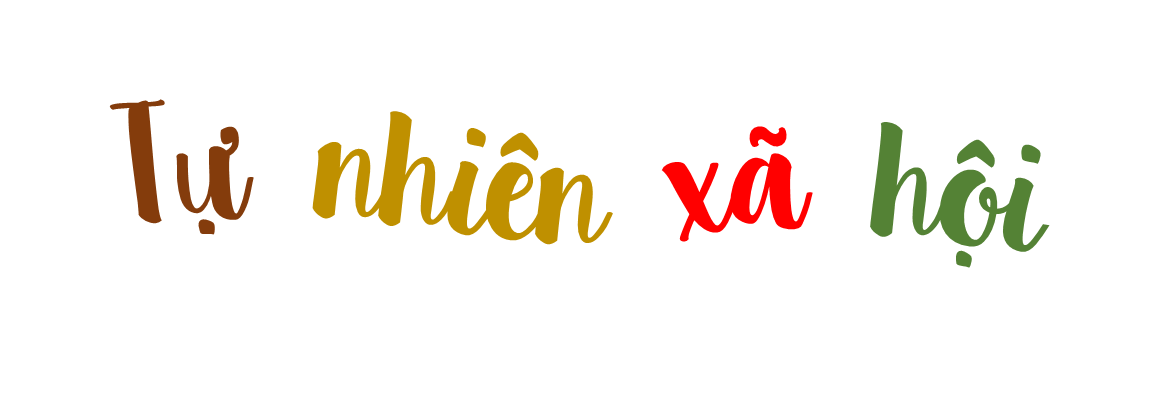 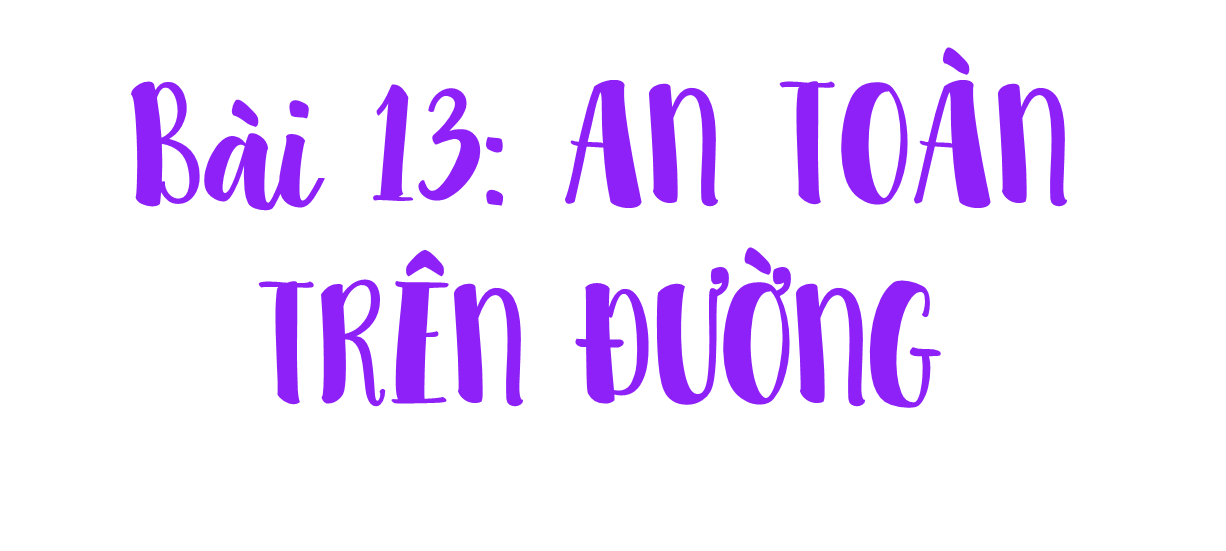 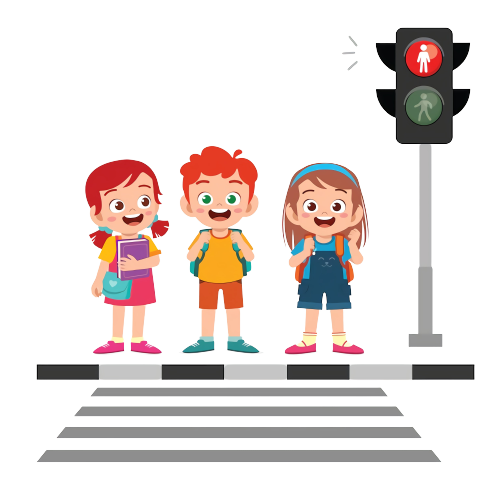 NGUYỄN
THỊ ÁI 
QUYÊN
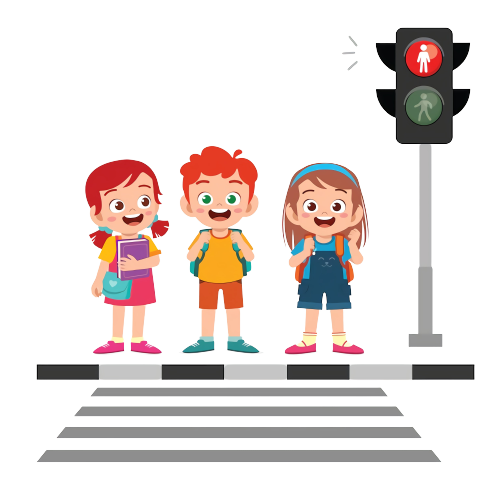 Tiết 2
NGUYỄN
THỊ ÁI 
QUYÊN
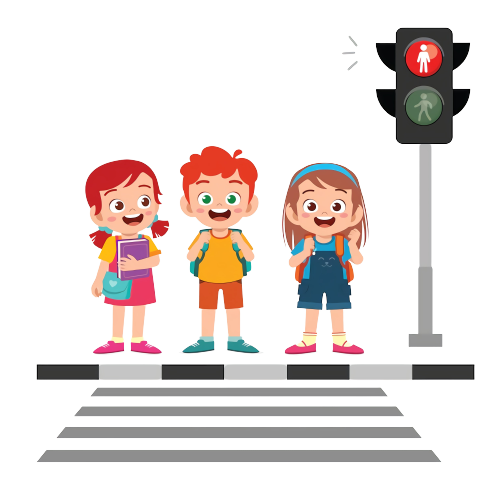 2 bạn nhỏ sai vì đi giữa lòng đường
Xe đạp sai vì đi ngược chiều
Bạn nhỏ sai vì đùa nghịch khi xe đang chạy
Kết Luận
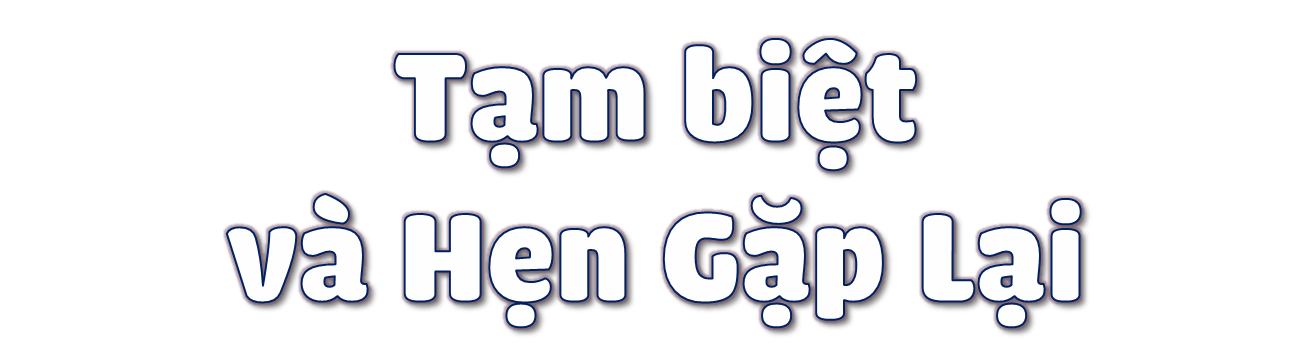